OSJETILA
Osjetila vida,sluha i njuha
IZRADILE: Lucija Jedvajić i Antonia Pošta
Osjetilo vida
Oko je organ mnogih životinja i ljudi koji služi za pretvaranje svjetlosti u živčane impulse
Oko je najvažniji organ jer njime primamo 90% svih informacija iz okoline
Ljudsko oko ima vidni kut od 200° 
Može razlikovati 10 milijuna nijansi boja
Svako oko pokreće po tri para očnih mišića: dva para ravnih, i jedan par kosih mišića
Dio mrežnice odgovoran za oštrinu vida je žutu pjegu
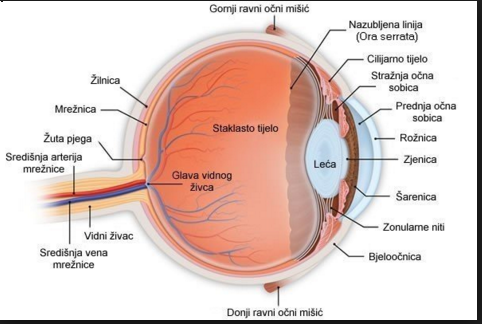 Osjetilo sluha
Kod ljudi i kralježnjaka, slušni sustav sakuplja vibracije, koje uzrokuju zvučni valovi. Zvuk čujemo, jer živci u ušima pretvaraju vibracije u signale, koji idu u mozak
Gluhoća je nemogućnost slušnih organa da primaju zvukove
Životinje imaju različiti sluh,potreban njim je za komuniciranje,plijen,razmnožavanje i za uočavanje neprijatelja
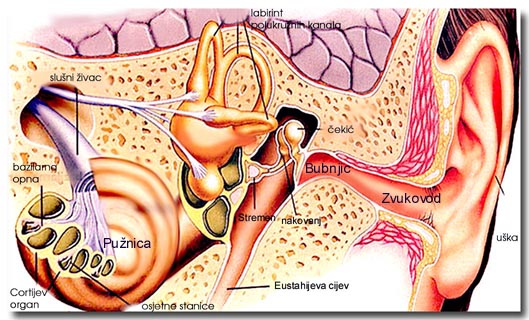 Osjetilo njuha
Njuh, vrsta osjeta koji nastaje kad mirisne čestice podražuju receptore njuha, tzv. Schultzeove stanice, kojih u čovjeka ima oko 600 000, a raspoređene su po mirisnoj regiji u sluznici gornje nosne školjke
Osjet njuha čovjeka, majmuna, ptica, gmazova i vodozemaca  mnogo je slabiji od osjeta njuha ostalih sisavaca
Živčani impuls od osjetilnih stanica njuha odlaze njušnim živcem do centra u velikom mozgu gdje nastaju mirisi
Anosmija je odsutnost osjeta mirisa, odnosno gubitak njuha. Ona može biti privremena ili trajna
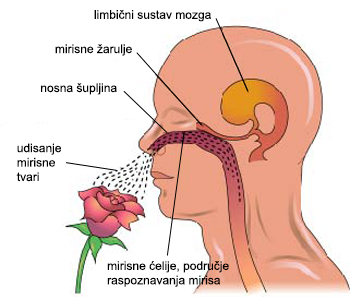 KVIZ ZNANJA
Koji organ pretvara svijetlost u živčane impulse?
Uho
Oko
Nos
NETOČNO!
Pokušaj ponovo
Kraj igre
Živčani impuls od osjetilnih stanica njuha odlaze njušnim živcima do centra u velikom mozgu gdje nastaju …
Okusi
Zvukovi
Mirisi
NETOČNO!
Pokušaj ponovo
Kraj igre
Nemogućnost slušnih organa da čuju zvuk je…
Gluhoća
Slijepost
Nijemost
NETOČNO!
Pokušaj ponovo
Kraj igre
Ljudsko oko ima vidni kut od…
50
200
350
NETOČNO!
Pokušaj ponovo
Kraj igre
Najvažniji organ je…
Oko
Uho
Nos
NETOČNO!
Pokušaj ponovo
Kraj igre
Da li životinje imaju isti sluh kao i ljudi?
Da
Ne
NETOČNO!
Pokušaj ponovo
Kraj igre
Dio mrežnice odgovoran za oštrinu vida je…
Zjenica
Šarenica
Žuta pjega
NETOČNO!
Pokušaj ponovo
Kraj igre
Hvala na gledanju i igranju kviza